WOLLASTON
SCHOOL
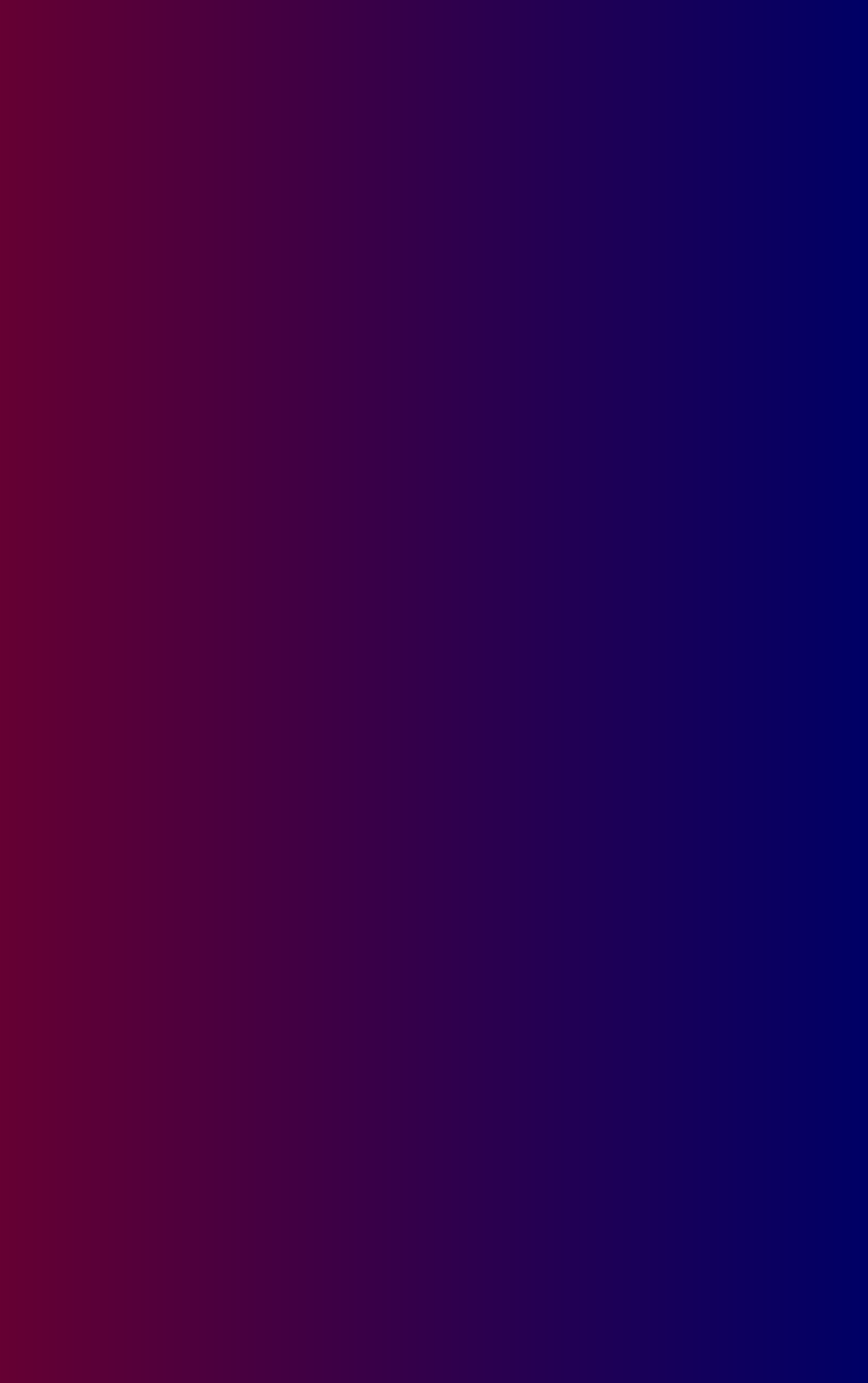 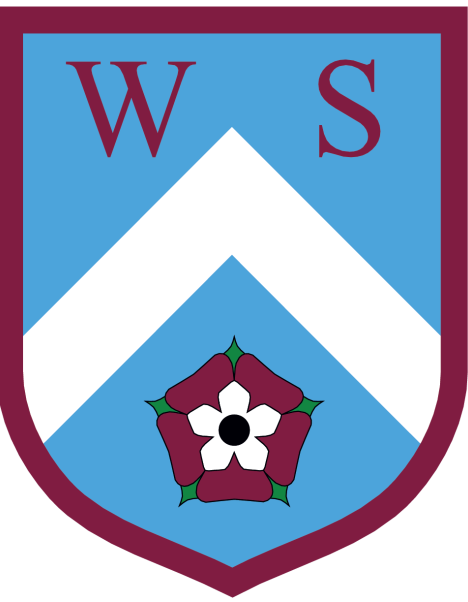 Uniform and Equipment 2021—2022
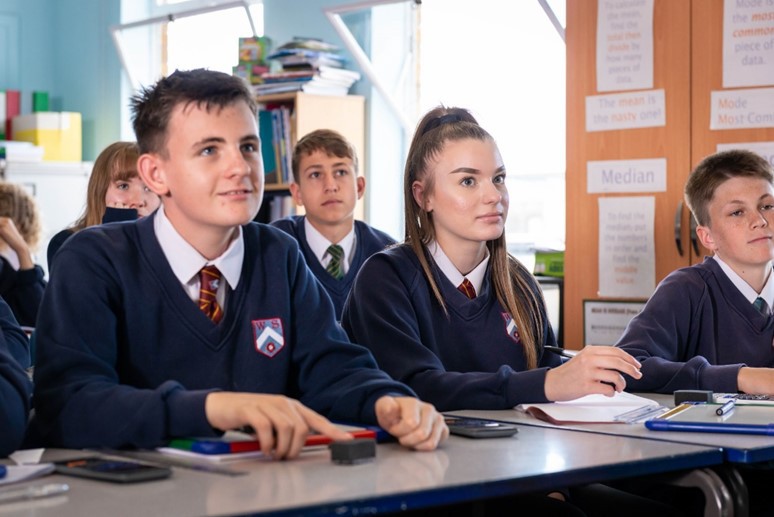 INSPIRE	MOTIVATE	ACHIEVE
Wollaston School, Irchester Road, Wollaston, Northants, NN29 7PH
TEL: 01933 663501 FAX: 01933 665272 E-MAIL: headteacher@wollaston-school.net WEB: www.wollastonschool.com
Uniform Policy
At Wollaston we believe that a school uniform gives a sense  of belonging and pride in the school whilst ensuring equality  amongst students.

We believe a smart appearance impacts positively on:
the  students’ attitude to work and study; 
how  the school is portrayed to the general public and visitors to  the school.

This booklet sets out our uniform expectations giving you, the parent/carer, the information you need to ensure the correct items are being purchased to avoid unnecessary additional expense.

In order to ensure your son/daughter meets our uniform  expectations, please take the time to look at the images  included. Whilst this is not an exhaustive list it does provide  clear guidance on what is and is not acceptable.

School uniform items can be ordered online via our school  website www.wollastonschool.com and will be available for collection in school, usually within 24 hours of payment. Our refund and exchange policy can be found on  our website.
Compulsory Items
The following items are compulsory and must be worn at all  times*:
Plain black or dark grey tailored trousers or skirt (of appropriate length and fit)
Plain white shirt
House tie
School sweatshirt
Formal leather black shoes


*During warmer weather the school reserves the right to make  changes to ensure students are comfortable. This may include  allowing students to remove sweatshirts and the school tie.
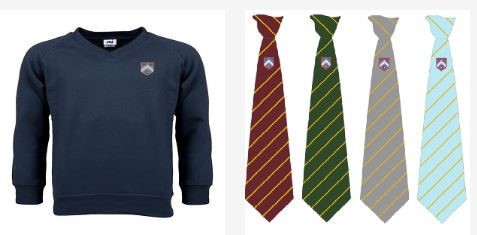 Trousers
Plain black or dark grey tailored trousers of appropriate length and fit.
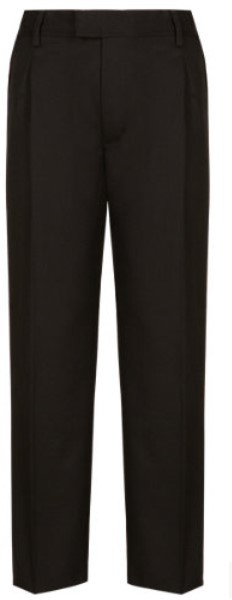 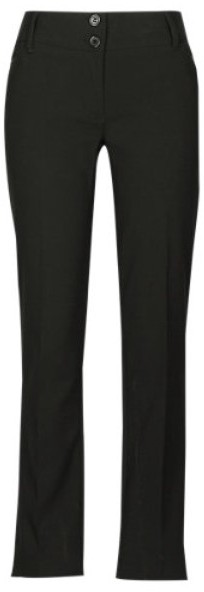 The following examples are NOT appropriate uniform items:
Black jeans style trousers and leggings/jeggings are not acceptable. 
Please note that some high street clothing stores put black jeans into their ‘school sections’ but do not meet our requirements so shoudll not be purchased for school.
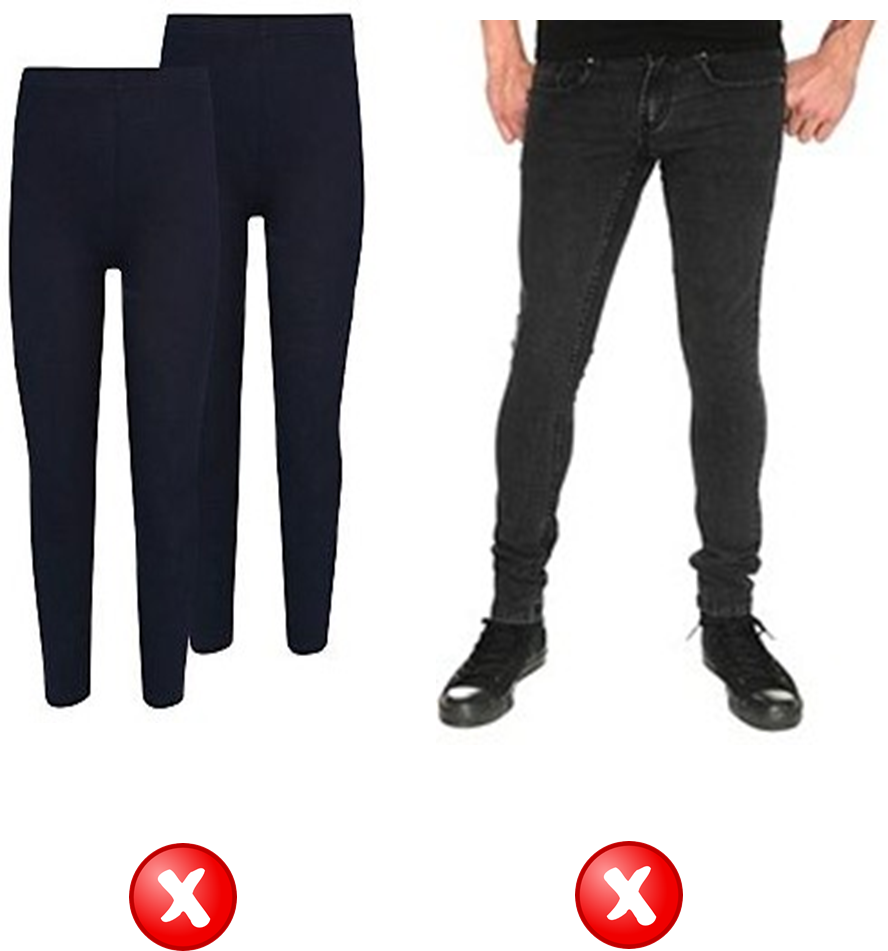 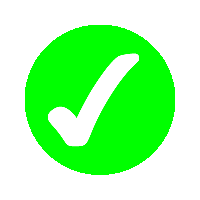 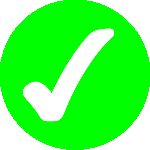 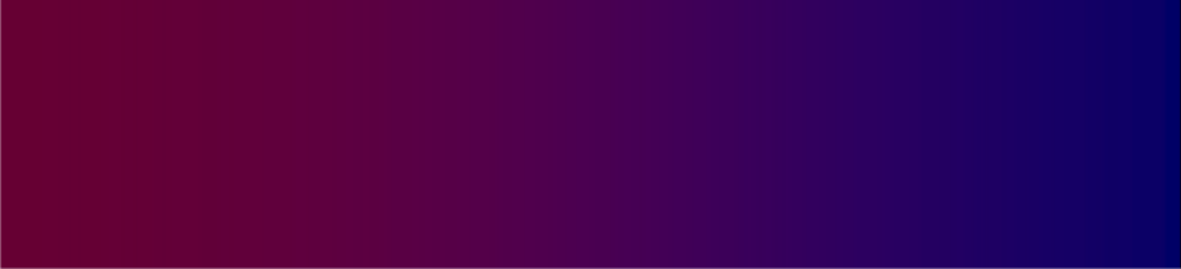 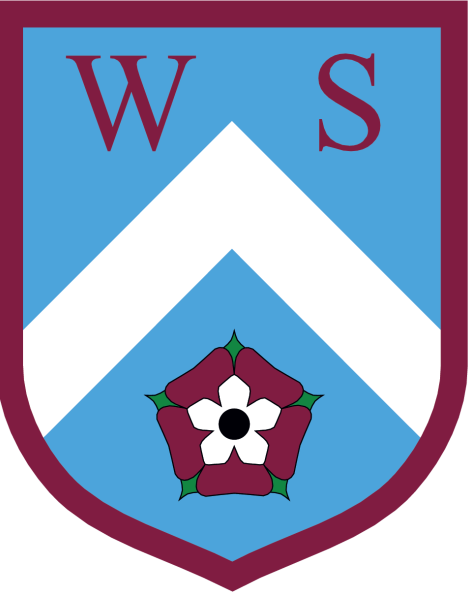 Skirts
Acceptable items— Plain black or dark grey skirt of  appropriate length and fit
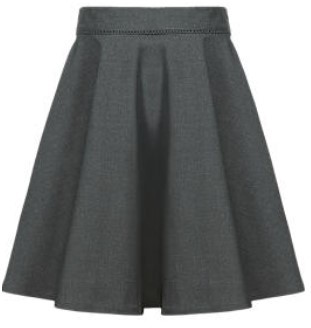 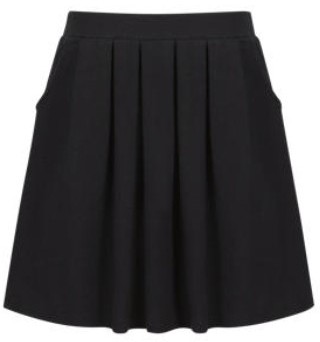 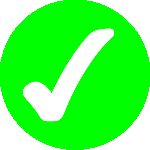 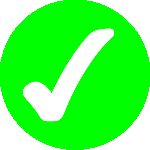 The following examples are NOT appropriate uniform
items:
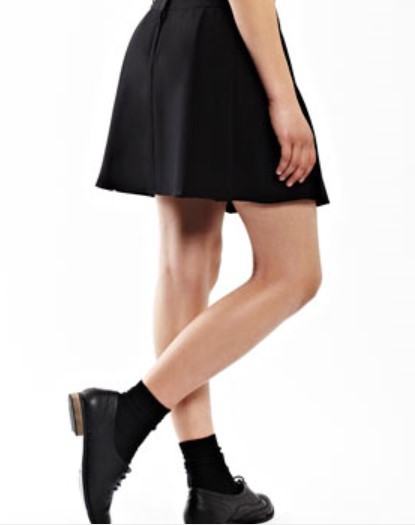 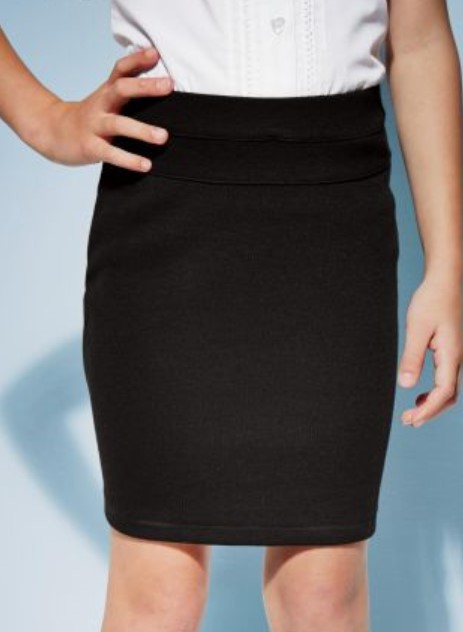 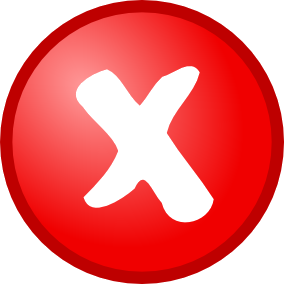 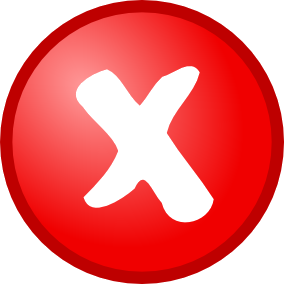 Shirts
Plain white shirt
To be worn tucked in and with the top button done up.
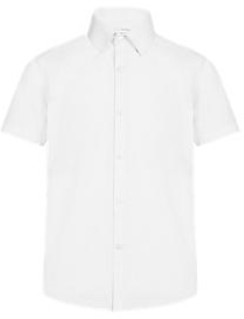 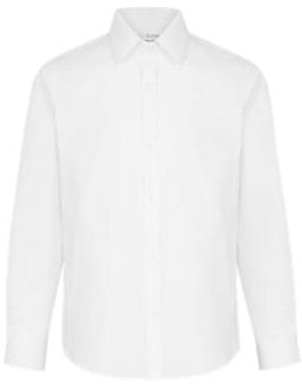 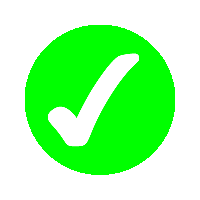 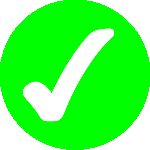 The following examples are NOT appropriate uniform items:
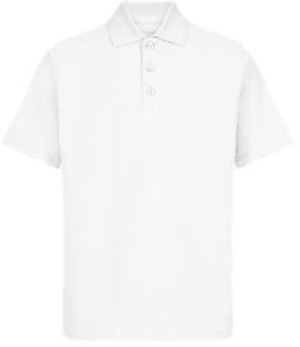 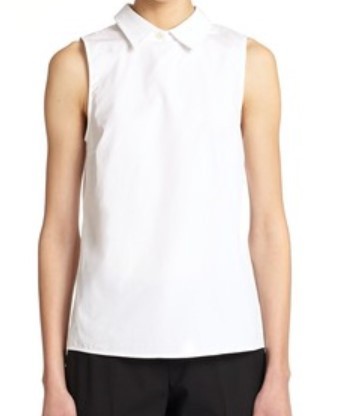 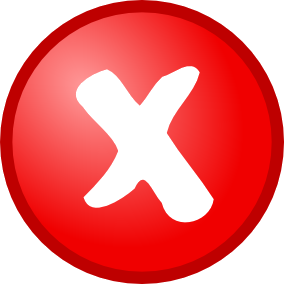 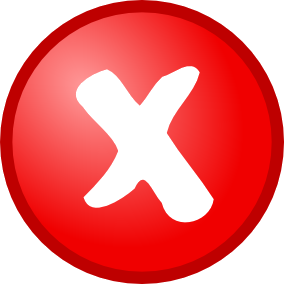 Polo Shirt
Sleeveless Shirt
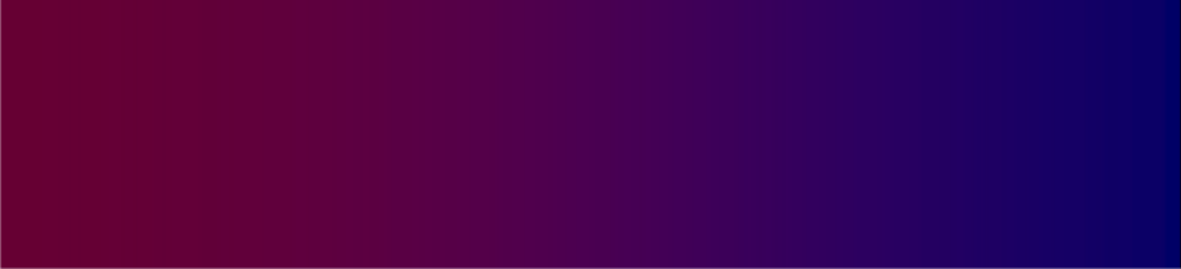 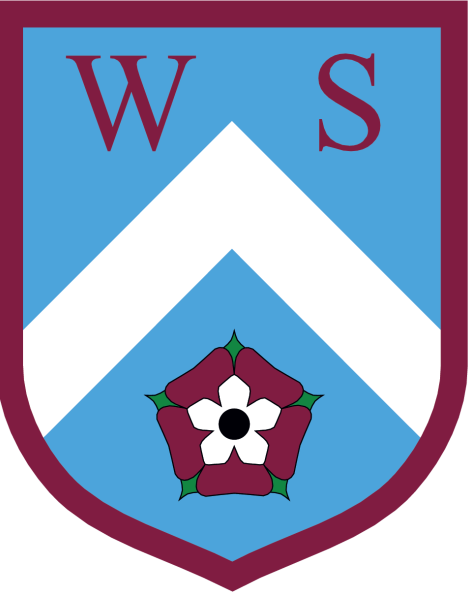 Footwear
All shoes (boys and girls) must be formal, leather and  completely black.

We are aware that some shops sell products advertised as ‘school  shoes’ which are not compliant with our uniform policy. If in any  doubt please do not hesitate to contact your year team.
Open toed shoes are not acceptable due to potential dangers in  Technology or Science.
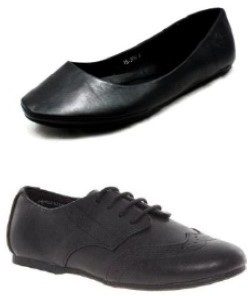 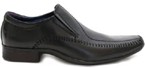 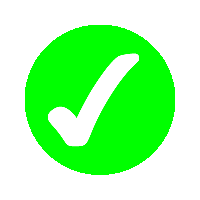 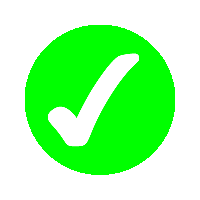 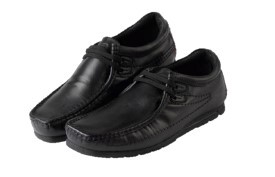 Footwear
The following examples are NOT appropriate uniform items:  All types of trainer/canvas shoes are not permitted
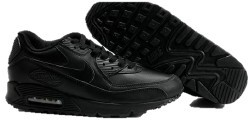 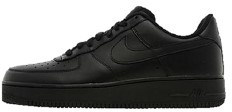 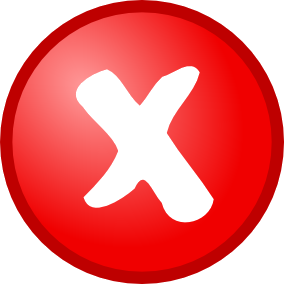 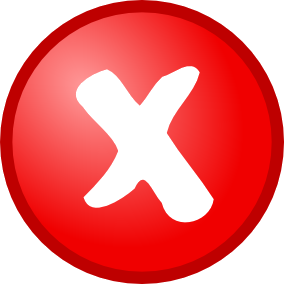 Black leather/canvas Vans
Converse style
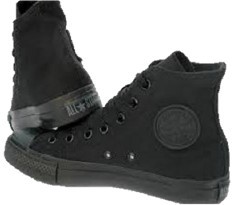 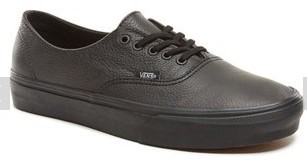 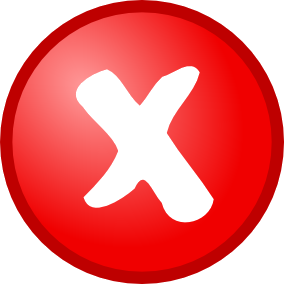 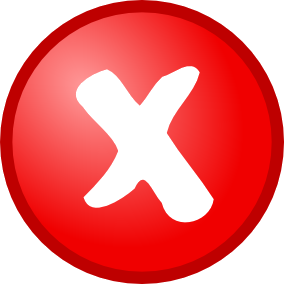 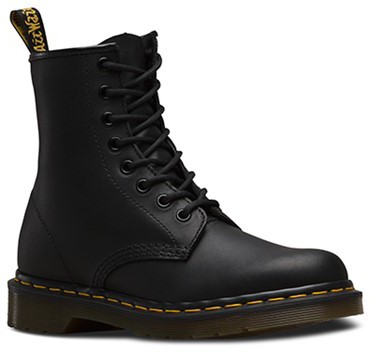 Students who study Vehicle Engineering are permitted to wear  ’work’ boots for practical lessons only.
Coats
May be worn outside of lessons.
Hoodies, sports tops, tracksuit tops and other branded
sweatshirts are not acceptable and should not be a substitute for an outdoor coat.
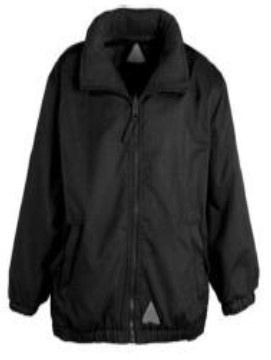 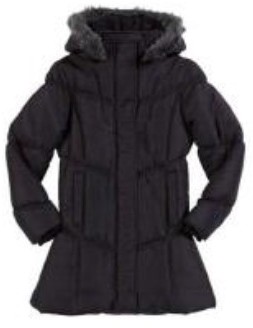 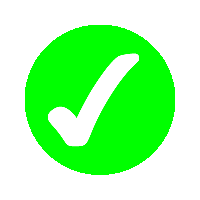 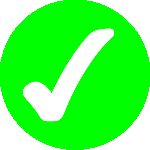 Coats
The following are not appropriate uniform items:

Hoodies	Branded sweatshirts
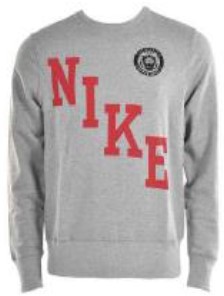 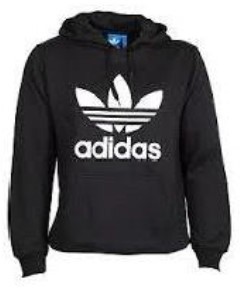 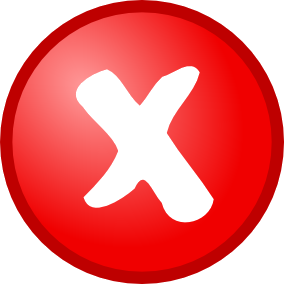 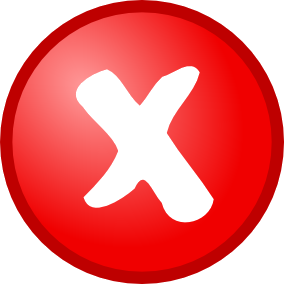 Sport zip tops
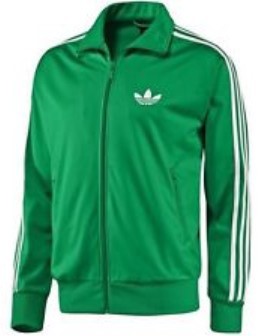 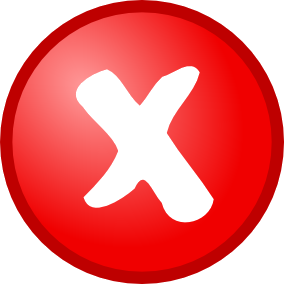 Belts
Belts (if worn) should be plain, black with no studs or  patterns.
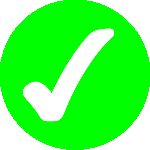 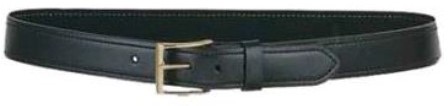 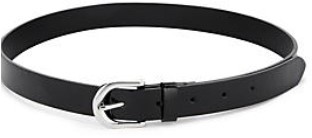 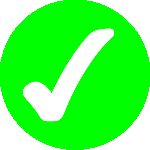 The following are NOT appropriate uniform items:
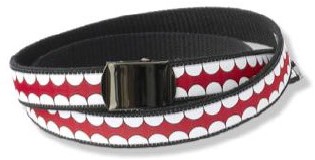 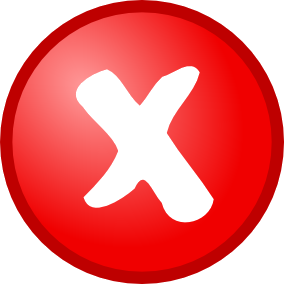 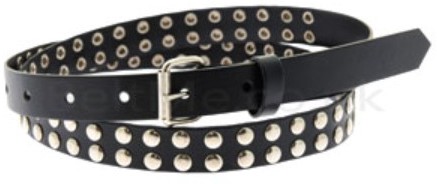 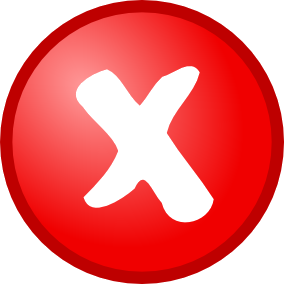 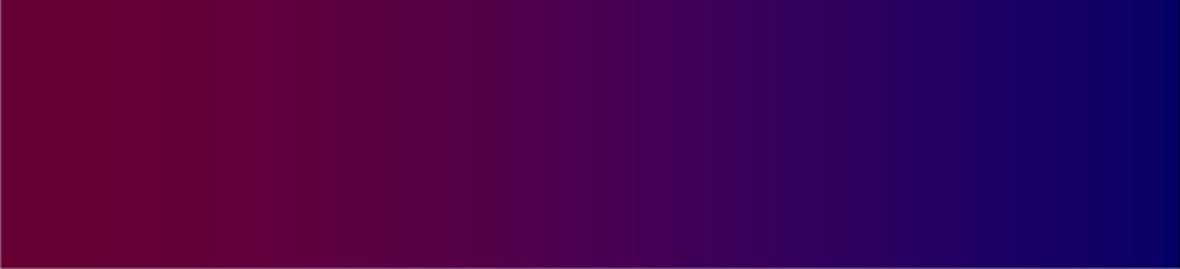 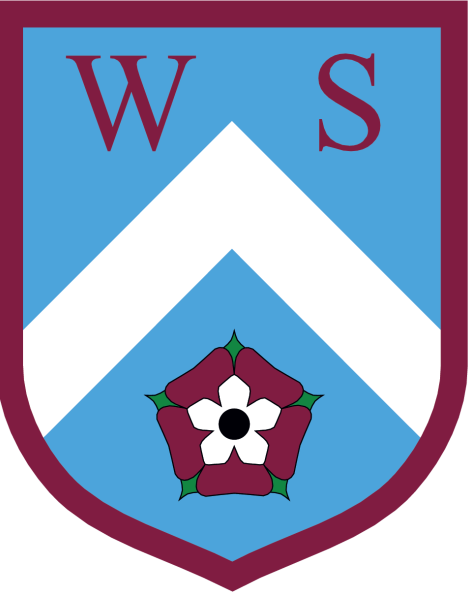 PE UNIFORM
Compulsory items
Male
Female
Male and Female
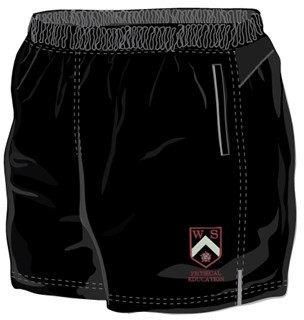 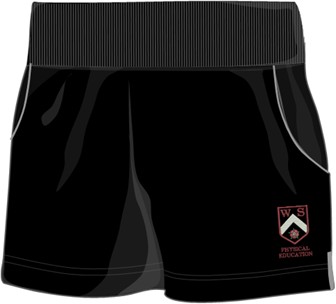 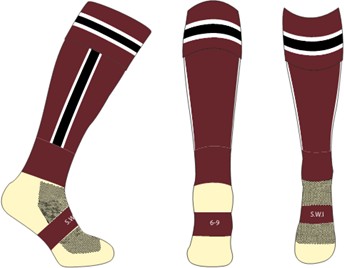 or skort alternative below
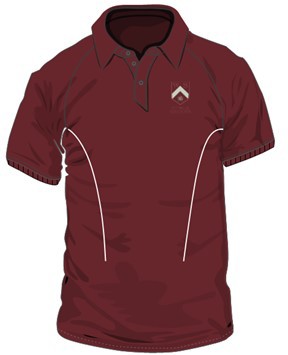 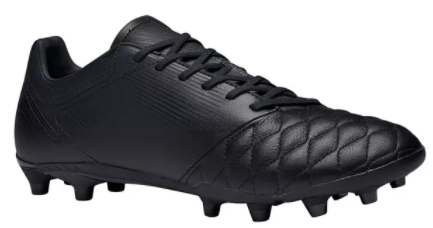 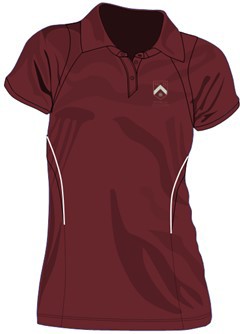 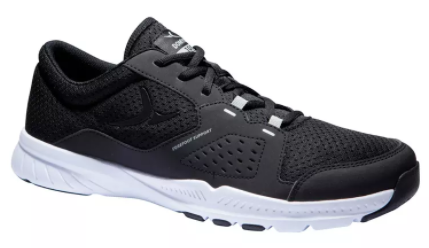 Optional Items - female
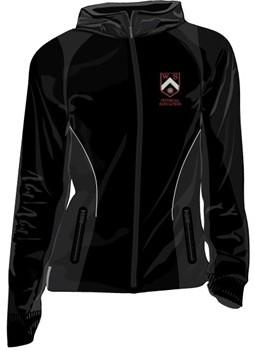 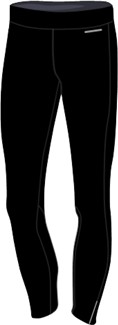 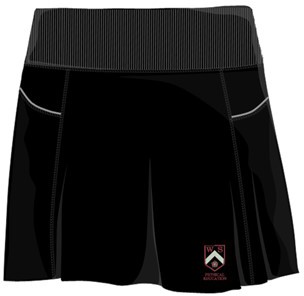 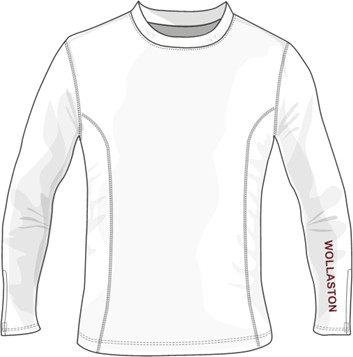 Optional Items - male
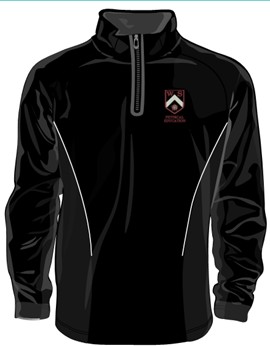 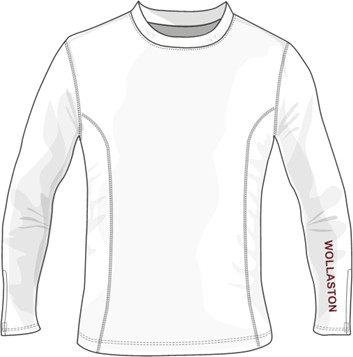 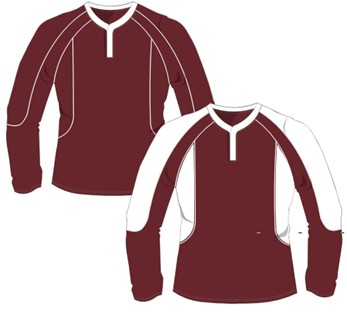 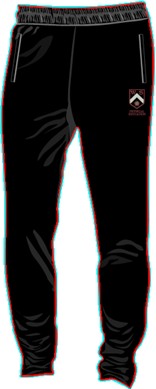 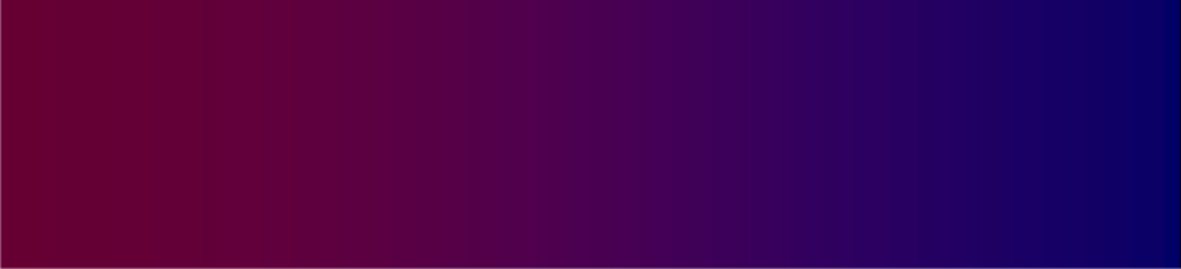 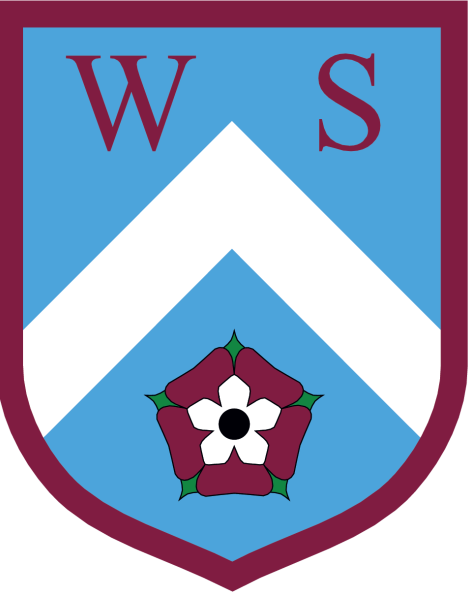 Appearance
In addition to appropriate clothing, all students are expected  to maintain a neat and tidy appearance.
Students should meet the following expectations at all times.

Jewellery
No bracelets, bangles, wristbands of any kind. No rings or necklaces. 
Earrings  (only one pair) if worn should be gold or silver studs.
Nose studs, tongue and any other visible piercings are not permitted. The school  will not be held responsible for expensive items of jewellery lost on the
premises.
Make up
Must be minimal and neutral in colour.
Nails
Nails should be kept at a suitable length. False nails are not permitted. Clear nail  varnish only. Students arriving with coloured nail varnish will be supplied with  nail varnish remover and asked to remove it.
Hair
Natural hair colours if dyed.
Hats/Scarves/Gloves
To be worn outside of school buildings only, not allowed in lessons. Suitable for  winter weather and not as a fashion accessory.
Bags
An appropriate school bag e.g. rucksack or holdall to transport books and  equipment including pens and pencils.
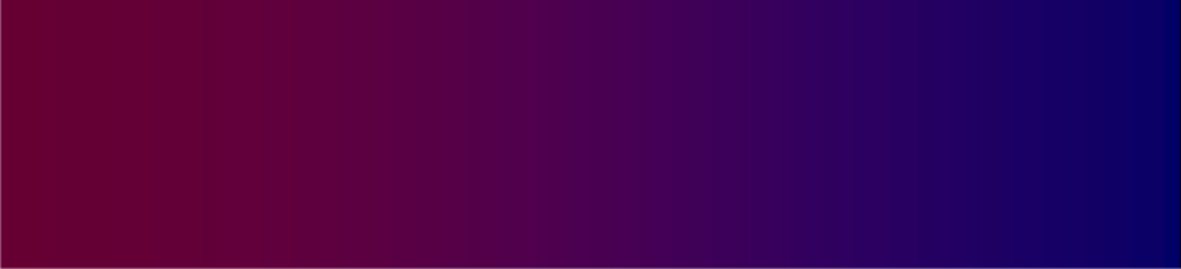 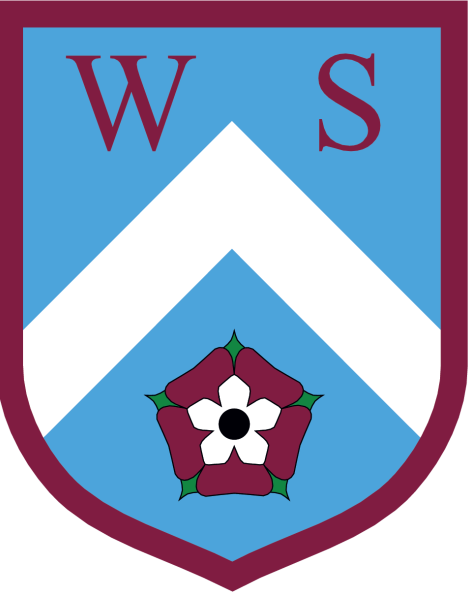 Equipment
All students are required to be appropriately equipped for their learning and, as a minimum, must have the following stationary equipment every day.

2 x black/blue writing pens (ballpoint or rollerball)
1 x green writing pen
2 pencils (HB)
Ruler
Eraser
Highlighter pen (any colour)
Glue stick
Colouring pencils
Scientific calculator
Protractor
Compass